Figure 1. Illustration of the flanker task component for eliciting conflict in the ANT. There are 2 target conditions: ...
Cereb Cortex, Volume 18, Issue 4, April 2008, Pages 796–805, https://doi.org/10.1093/cercor/bhm125
The content of this slide may be subject to copyright: please see the slide notes for details.
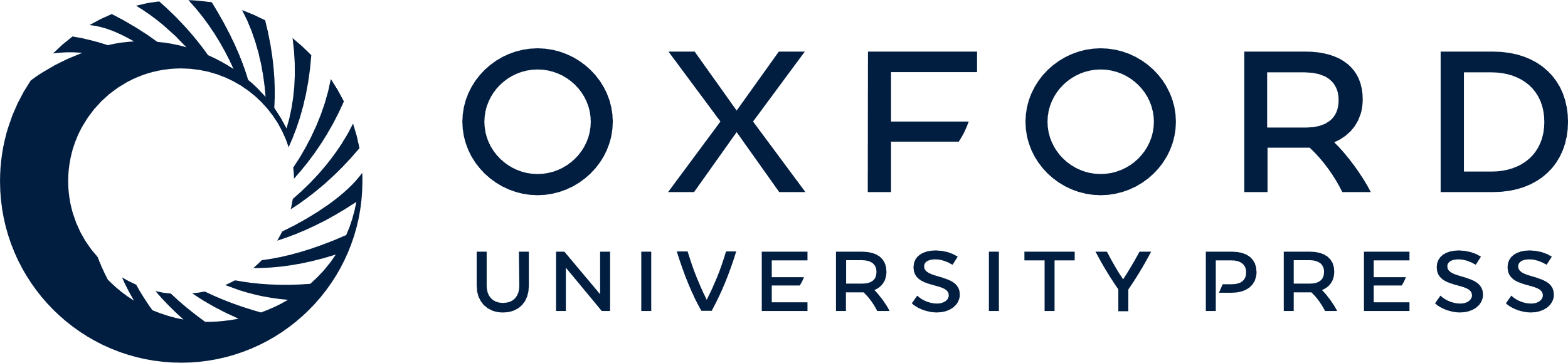 [Speaker Notes: Figure 1. Illustration of the flanker task component for eliciting conflict in the ANT. There are 2 target conditions: targets with congruent or incongruent flankers, and 2 possible responses: left or right. The participants' task is to indicate the direction of the target, which is the center arrow. The center cross is the fixation point.


Unless provided in the caption above, the following copyright applies to the content of this slide: © The Author 2007. Published by Oxford University Press. All rights reserved. For permissions, please e-mail: journals.permissions@oxfordjournals.org]